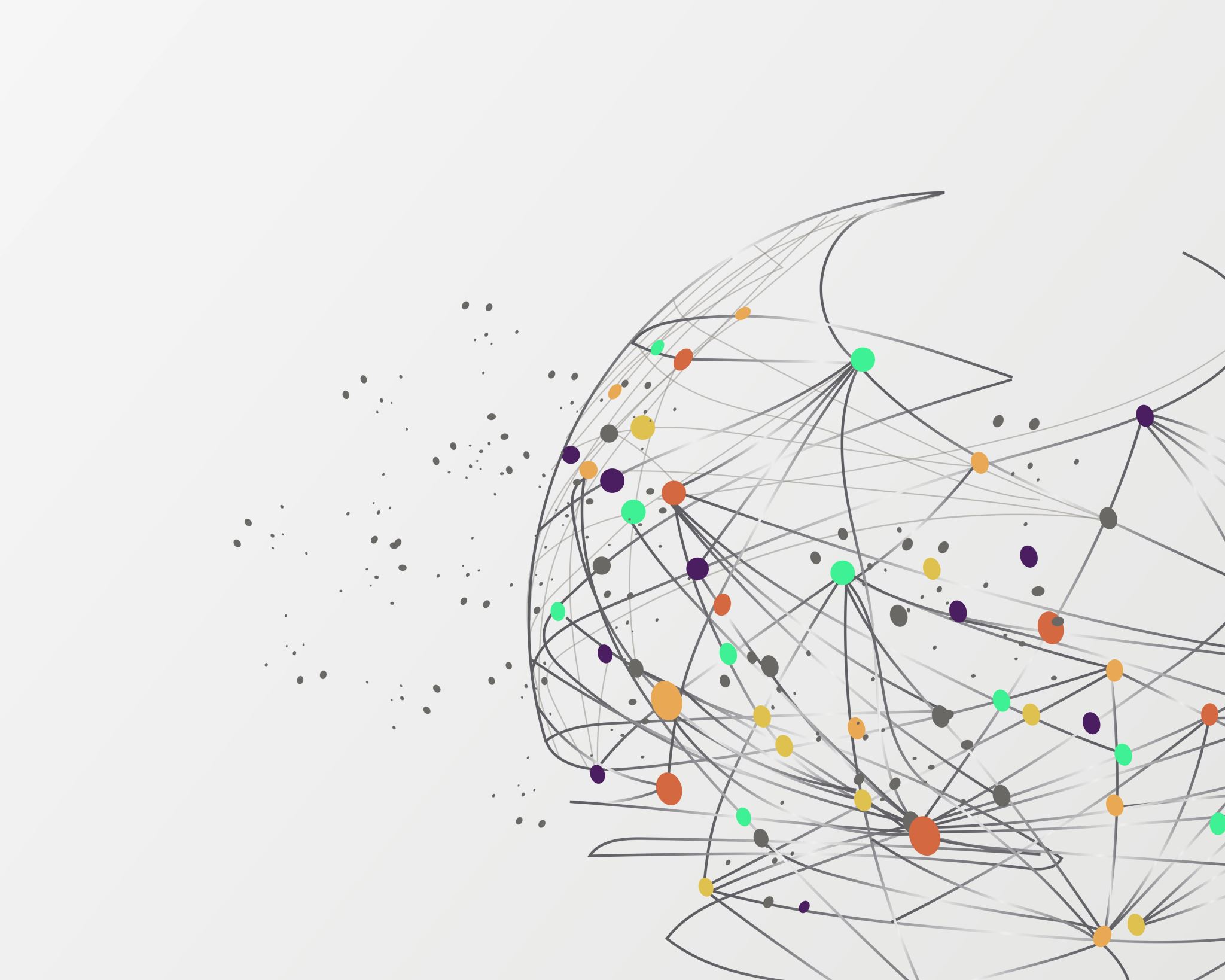 Data Structures and Algorithmsfor Nisvartha Foundation StudentsSession 3 May 23rd 2021Time and Space Complexity by example
by
Kumaraguru Muthuraj
Founder Engineer,
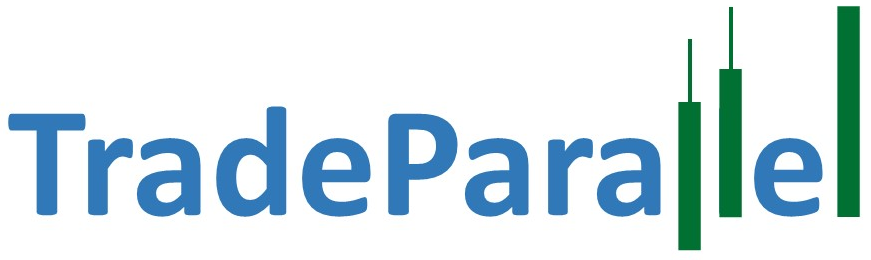 Understanding time complexity
Summarize – What is the proportional increase in time taken to complete the algorithm when data size increases?
Space complexity – Similar to time complexity. What is the relative increase in space taken to run the algorithm as data size increases.
Contents – Cracking the Coding Interview by Gayle Laakmann McDowell.
2
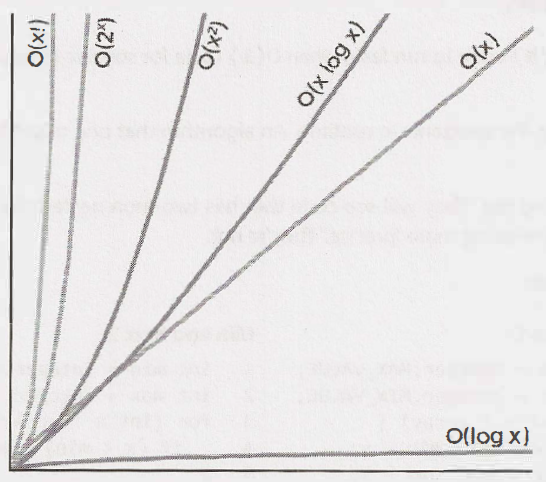 Comparison of time complexity algorithms
Which is faster?
3
int product (int a, int b) {
	int sum = 0;
	for (int i = 0; i < b ; i++) {
		sum += a;
	}
	return sum;
}

Time complexity - O(b)
Space complexity - O(1)
4
int power(int a, int b) {
	if (b < 0) {
		return 0;
	} else if (b == 0) {
		return 1;
	} else {
		return a * power(a, b-1);
	}
}
Time complexity - O(b)
Space complexity - O(b)
5
int mod(int a, int b) {
	if (b <= 0) {
		return -1;
	}
	int div = a / b;
	return a - div * b;
}

Time complexity - O(1)
Space complexity - O(1)
6
int div (int a, int b) {
	int count = 0;
	int sum = b;
	while (sum <= a) {
		sum += b;
		count++;
	}
	return count;
}
Time complexity - O(a - b)
Space complexity - O(1)
7
int sqrt(int n) {
	return sqrt_helper(n , 1, n);
}
int sqrt_helper(n , 1, n) {
	if (max < min) return -1;

	int guess = (min + max) / 2;
	if (guess * guess == n) {
		return guess;
	} else if (guess * guess < n) {
		return sqrt_helper(n, guess+1, max);
	} else {
		return sqrt_helper(n, min, guess-1);
	}
}

Time complexity - O(log n)
Space complexity - O(log n)
8
int sqrt(int n) {
	for (int guess=1; guess * guess <= n; guess++) {
		if (guess * guess == n) {
			return guess;
		}
	}
	return -1;
}

Time complexity - O(sqrt(n))
Space complexity - O(1)
9
If a binary search tree with n nodes, is totally skewed, what is the worst case time taken to find a node? 

Time complexity - O(n)
Space complexity - O(1)
10
int sumDigits(int n) {
	int sum = 0;
	while (n > 0) {
		sum += n % 10;
		n /= 10;
	}
	return sum;
}

Time complexity - O(number of digits) = O(log n)
Space complexity - O(1)
11
Reach Kumaraguru Muthuraj at tradeparallel.tes@gmail.com for any questions related to interview preparation.
Know more at https://www.linkedin.com/in/yogikumar
12